CÍLENÁPREZENTACE A PROPAGACEKRÁLOVÉHRADECKÉHO KRAJE JAKO CELKU II
2011 - 2013





 Hradec Králové, 10.09.2012
1
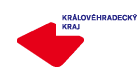 PROJEKTOVÉ AKTIVITY
11 aktivit
Marketingová strategie Královéhradeckého kraje
Vytvoření datového skladu a úprava internetového portálu
Výstavní systém prezentující dílo a život Fr. Kupky
Statistická šetření a monitoring
Zacílení na polskou, německou a ruskou klientelu
Mediální kampaň 
Výroba spotů 
 Nákup mediálního prostoru 
 Inzerce v tiskovinách 
 Propagace na sportovních akcích  
			- Světový pohár žen 2011 
			- Grand Prix Královéhradeckého kraje 2012
Setkání informačních center
Tuzemské veletrhy (2x: Olomouc  , Ostrava , Plzeň , Jablonec n/N , Lysá n/L )
Mapa pro handicapované
Reprezentativní publikace o KHK
Propagační předměty

















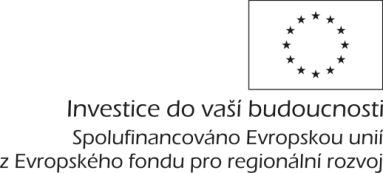 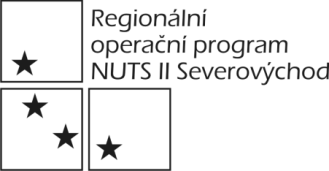 PROJEKTOVÉ AKTIVITY
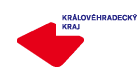 AKTUÁLNĚ rozpracované – intenzivní zaměření odd. CR:


VYTVOŘENÍ A NAPLNĚNÍ DATOVÉHO SKLADU + ÚPRAVA INTERNETOVÉHO PORTÁLU(turistického) 
Předpokládané spuštění zkušebního provozu: 		02.01.2013
Předpokládané spuštění ostrého provozu: 		01.07.2013
	

 TVORBA PROPAGAČNÍCH SPOTŮ - 4 spoty 
 Multikina: 2 spoty (1x letní a 1x zimní tematika)
 Televize:   2 spoty (celoroční tematika  - 1x pro českou televizi + 1x pro polskou televizi)
	
 Nákup mediálního prostoru v multikinech a televizi  (příprava nadlimitní VZ)
	(Mediální kampaň)
		- návrh mediaplánu 
		- nákup vysílacích a promítacích časů

 VÝSTAVNÍ SYSTÉM PREZENTUJÍCÍ ŽIVOT A DÍLO FR. KUPKY 
      - výstavy zahraniční i tuzemské
	 - uskutečněné: 	KÚ KHK (srpen 2012)  
	 - nejbližší plánované:	Závodiště v Pardubicích  (15.9. – 13.10.2012)
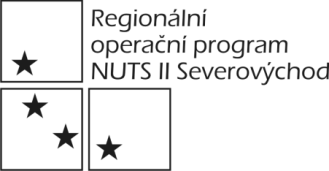 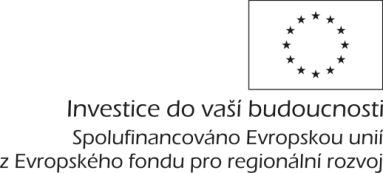 3
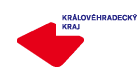 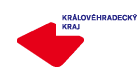 FAM / PRESS TRIPY
zrealizovány 2 tripy (fam/press) pro ruské touroperátory a novináře  
ZIMA (03/2012) a LÉTO (08/2012)
	(Prezentační aktivity zacílené na polskou, německou a ruskou klientelu)

šestidenní pracovní tripy pro ruské touroperátory a novináře

-     TERMÍNY tripů: 
	zimní 	11.03.-18.03.2012		
	 letní 	12.08.-19.08.2012		 


VÝSTUPY:
 povinnost účastníků prezentace v domovině (web, tisk, televizní media apod.)
 2 dílčí zprávy (zimní, letní) + závěrečná zpráva (povinnost pro organizátora tripů)
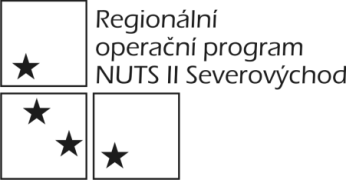 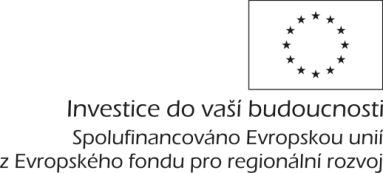 4
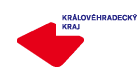 FAM / PRESS TRIPY
OTÁZKY:

1. Máme ruské klientele co nabídnout?

2. Jsme připraveni na mentalitu ruské klientely?

3. Jsme připraveni uspokojit ruskou klientelu?

4. Co provedeme s vízovou povinností?

5. Co provedeme s jazykovou nedostatečností?
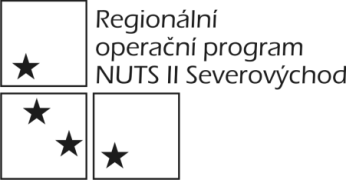 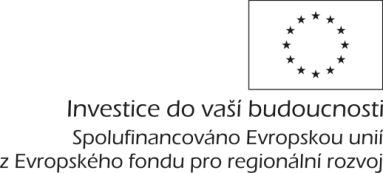 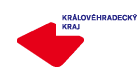 FAM / PRESS TRIPY
POŽADAVKY a SPECIFIKA  RUSKÉ KLIENTELY:  
„MAXIMÁLNÍ KOMFORT ZA MINIMUM PENĚZ“

Komplexní služby 
Vyžití (sportovní, zážitkové, zábavné, nákupní ….)
Noční život a zábava (diskotéky apod.)
„Zdravotní“ turistika (vč. lázeňství)
„Obchodní„ turistika
„Přátelská“ turistika
Jazyková vybavenost
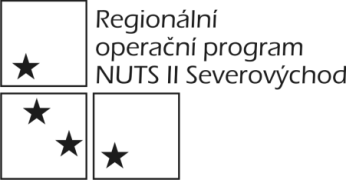 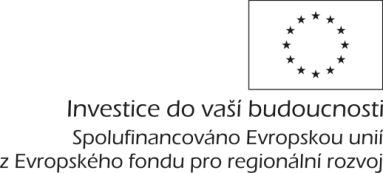 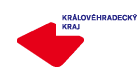 FAM / PRESS TRIPY
IDEÁLNÍ DOVOLENÁ
„Kde si co koupit, kam večer zajít, kde dobře popít, kde se dobře najíst a kde se vyfotit….“

Muži 
sportovní  a zážitkové vyžití , noční zábava, gastro
Ženy 
nákupy, masáže, kosmetika, wellness, noční zábava, gastro
Děti 
zábava a atrakce všeho druhu, baby-sitting, nákupy
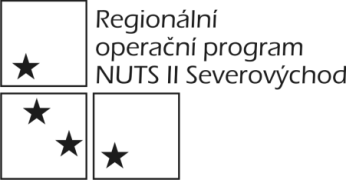 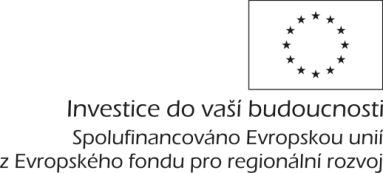 FAM / PRESS TRIPY
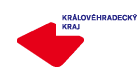 ZIMNÍ TRIP
11.3. – 18.3.2012
LETNÍ TRIP
12.8. – 19.8.2012
NEJLEPŠÍ:





NEJHORŠÍ
NEJLEPŠÍ:





NEJHORŠÍ
Adršpašské skály
Janské Lázně (Omnia, Černohorský express)
Lázně Bělohrad
Staré Hrady
Adršpašské skály
ZOO Dvůr Králové n/L
Špindlerův Mlýn
Dětenice
Lázně Bělohrad
Pevnost Hanička
Krkonošské muzeum
Staré Hrady
Hřbitov ruských vojáků
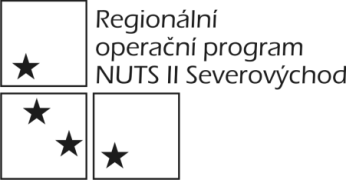 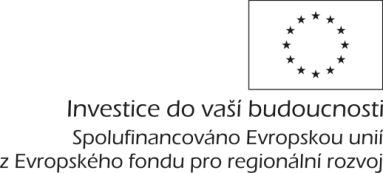 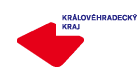 Výstavní systém – Fr. Kupka
prezentace díla a života Fr. Kupky
výstavní systém (22 panelů) - 2 části: 
 interiérová (18 panelů) 
 exteriérová (4 panely)
jazykové mutace: 
 česko-francouzská
 anglicko-německá

předpokládané destinace: 
Vídeň 
Košice
Hradec Králové (KÚ + Studijní a vědecká knihovna)
Pardubice

Londýn (zkrácená verze spotu –  Český dům, Olympijské hry)
Paříž
New York
Bratislava 
Praha
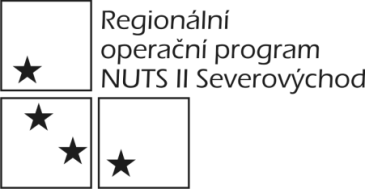 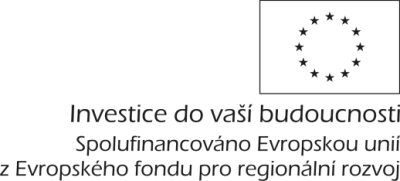 9
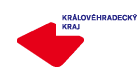 PROJEKTOVÉ AKTIVITY
DLOUHODOBĚ probíhající:


 Statistická šetření a monitoring 	
	(8x 3-měsíční etapa; léto 2011 – jaro 2013) 

    	  4. etapa: JARO 2012    	
	     	(15.03.2012 – 14.06.2012)

     5. etapa: LÉTO 2012    	
	    	 (15.06.2012 – 14.09.2012)
poslední kompletně zakončená etapa
aktuálně probíhající
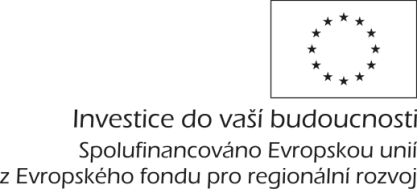 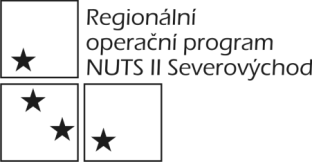 10
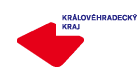 STATISTICKÁ ŠETŘENÍ A MONITORING
8 tříměsíčních etap  (Léto 2011 – Jaro 2013)

Léto 2011 		  	15/06/2011 – 14/09/2011 (ukončeno)	
Podzim 2011	  	15/09/2011 – 14/12/2011 (ukončeno)	
Zima 2011/2012	  	15/12/2011 – 14/03/2012  (ukončeno)	
Jaro 2012			15/03/2012 – 14/06/2012  (ukončeno)
Léto 2012			15/06/2012 – 14/09/2012 	
Podzim 2012		15/09/2012 – 14/12/2012	
Zima 2012/2013		15/12/2012 – 14/03/2013	
Jaro 2013			15/03/2012 – 14/06/2013
	
  Dílčí etapové zprávy: do 1 měsíce po ukončení etapy
  Závěrečná zpráva: do 21.07.2013
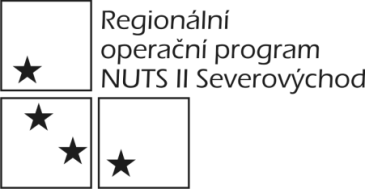 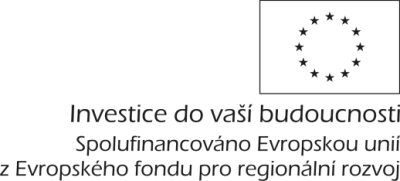 11
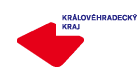 STATISTICKÁ ŠETŘENÍ A MONITORING
Nejdůležitější postřehy: 

Největší zájem: 
přírodní krásy
historické památky
kulturní památky

Hlavní důvod návštěvy:
rekreace
zábava
výlet
leisure

Návštěvníci cestují především:
po vlastní ose
s rodinou nebo přáteli
automobilem 

Hlavním impulsem pro návštěvu:
vlastní zkušenosti
doporučení známých

Nejspokojenější návštěvníci v destinaci:
Orlické hory a Podorlicko (Léto 2011, Podzim 2011) Jaro 2012) + Krkonoše (Zima 2011/12, Jaro  2012)
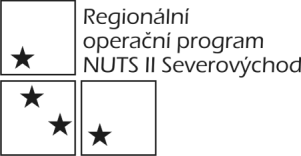 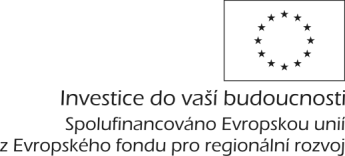 12
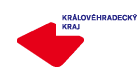 STATISTICKÁ ŠETŘENÍ A MONITORING
Doporučení na zlepšení:

Tuzemci
Zlepšit organizaci akcí 
Zajistit kvalitní služby a jejich cenovou dostupnost
Zajistit přístup k bodům zájmu
Zajistit parkovací místa
Cizinci
Cizojazyčné značení a větší propagace směrem k cizincům
Lepší jazyková vybavenost
Zlepšení silnic
Zvýšení kapacity parkovišť a výstavba nových parkovišť
Rozšíření možností platit platební kartou
Rozšíření a zkvalitnění služeb celkově
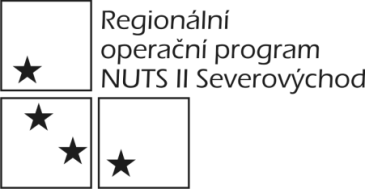 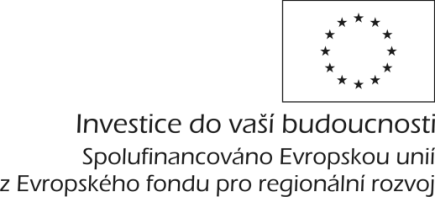 13
Děkuji za pozornosta přeji příjemný den!
KRÁLOVÉHRADECKÝ KRAJ
Odbor regionálního rozvoje, cestovního ruchu a kultury
  Oddělení cestovního ruchu
14